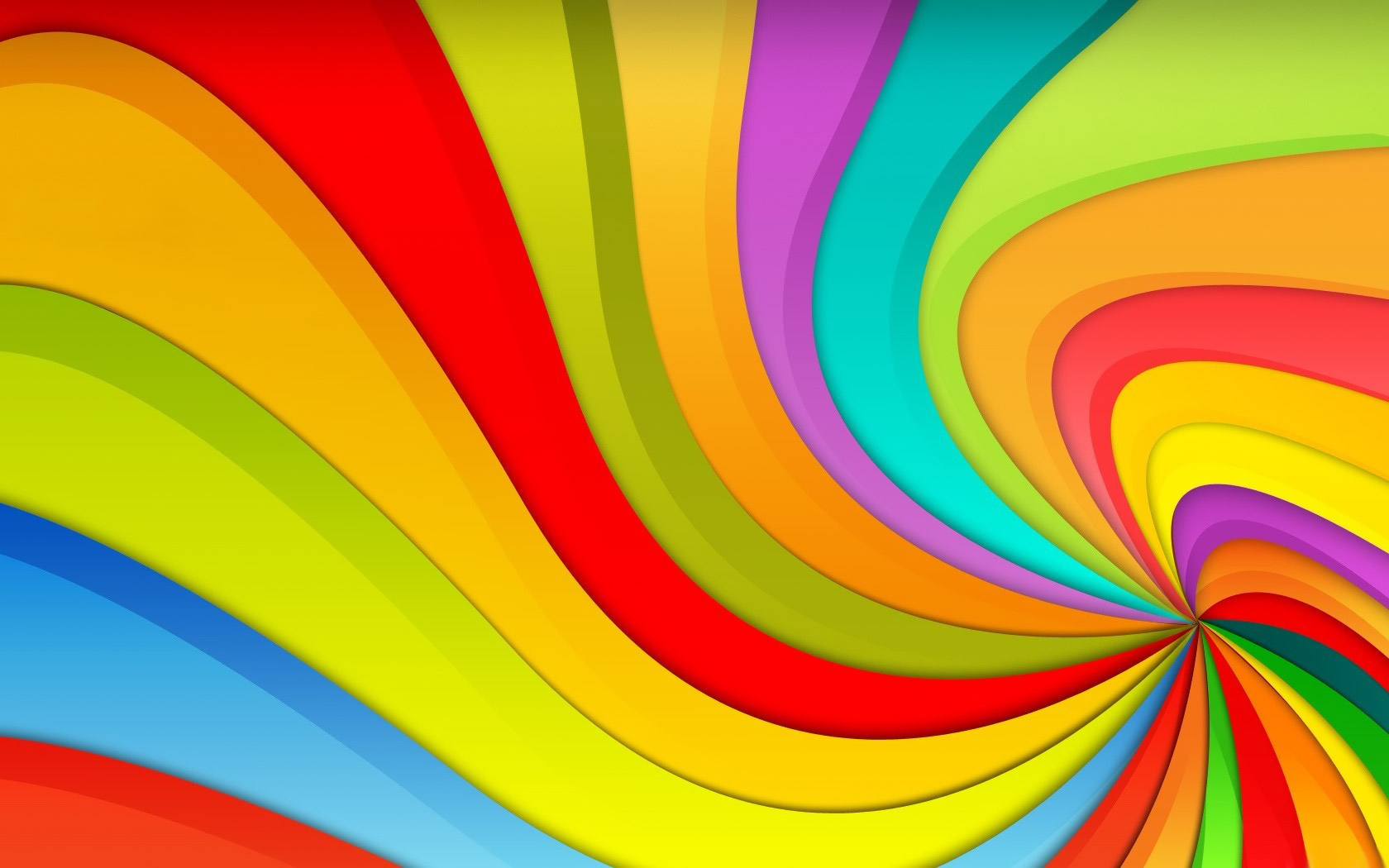 Quem Sabe Sabe!
Pastoral Estudantil APV
14
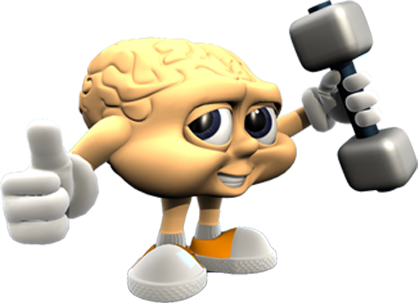 [Speaker Notes: www.4tons.com
Pr. Marcelo Augusto de Carvalho

14
21/11/2012

1- TODAS AS TURMAS CONTRA SI: do 6 ao 3 do Médio competirão entre si. Assim nunca contarão aos outros as perguntas.
2- CADA TURMA COM 4 PLACAS NA MÃO DO REPRESENTANTE DE CLASSE. Eles lêem a pergunta em silêncio, as opções e juntos decidem pela resposta em 30 segundos.
3- LEVANTAR AS PLACAS AO MESMO TEMPO: isto evita que um copie do outro a resposta.
4- VOCÊ MARCA NO GABARITO A RESPOSTA DE CADA TURMA E GUARDA CONSIGO A PONTUAÇÃO DE CADA DIA. É ACUMULATIVA.
5- DEPOIS DÁ A RESPOSTA CERTA  NO SLIDE SEGUINTE.
6- PRÊMIOS: bombom pra turma que ganhou naquele dia, e uma sorvetada pra quem ganhou no semestre todo.]
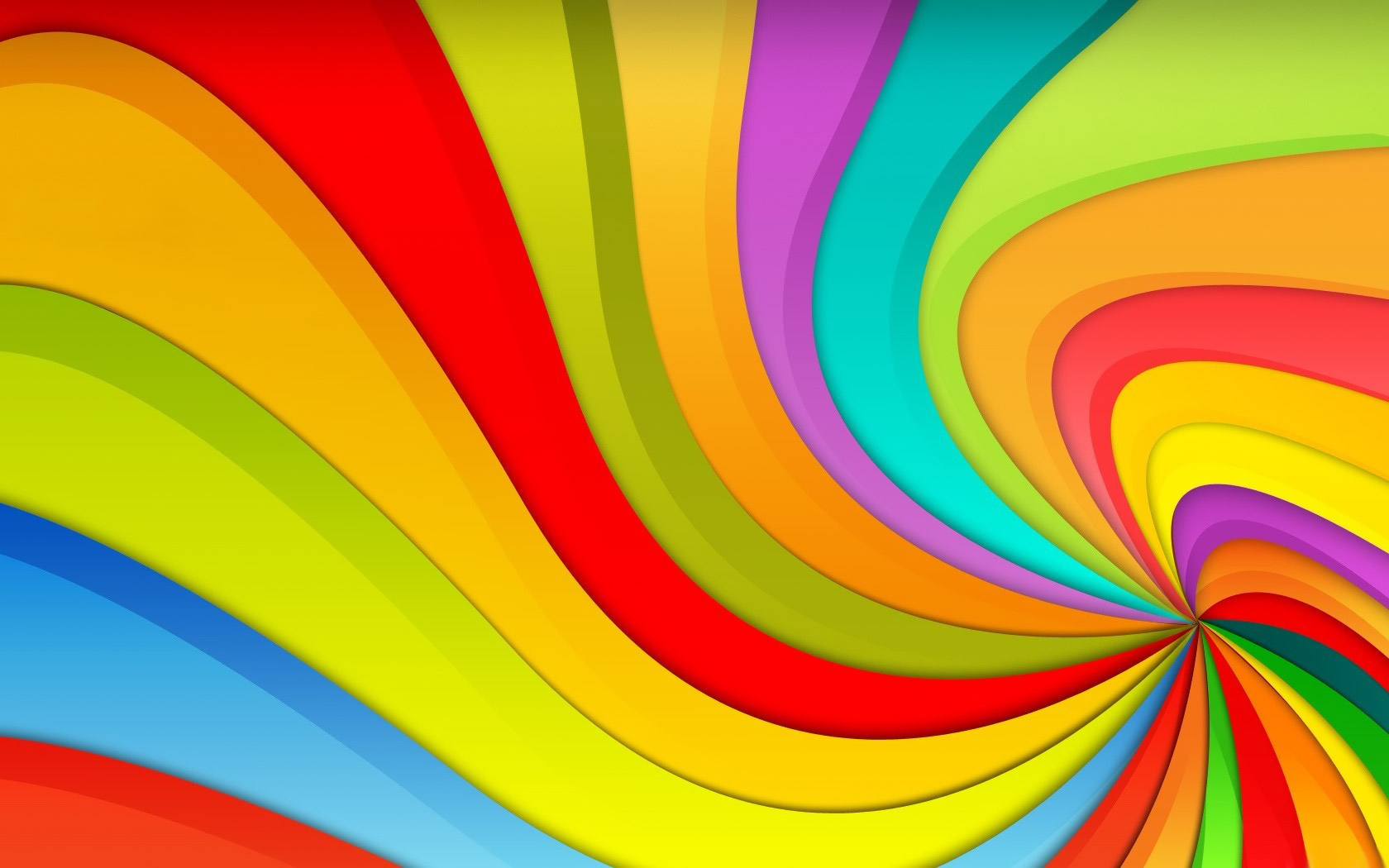 Quem Sabe Sabe!
Pastoral Estudantil APV

Regras
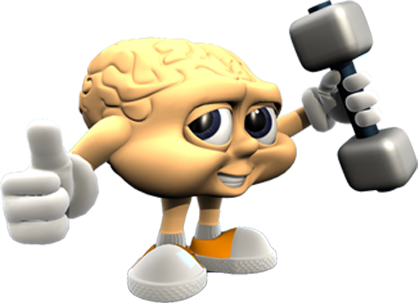 Regras
Ler as perguntas em silêncio
 Pensar e responder em conjunto
 Levantar as placas todas as turmas no mesmo momento
 Quem somar mais pontos da semana, brinde!
 Quem somar mais pontos no semestre...
 Barulho demais = -1
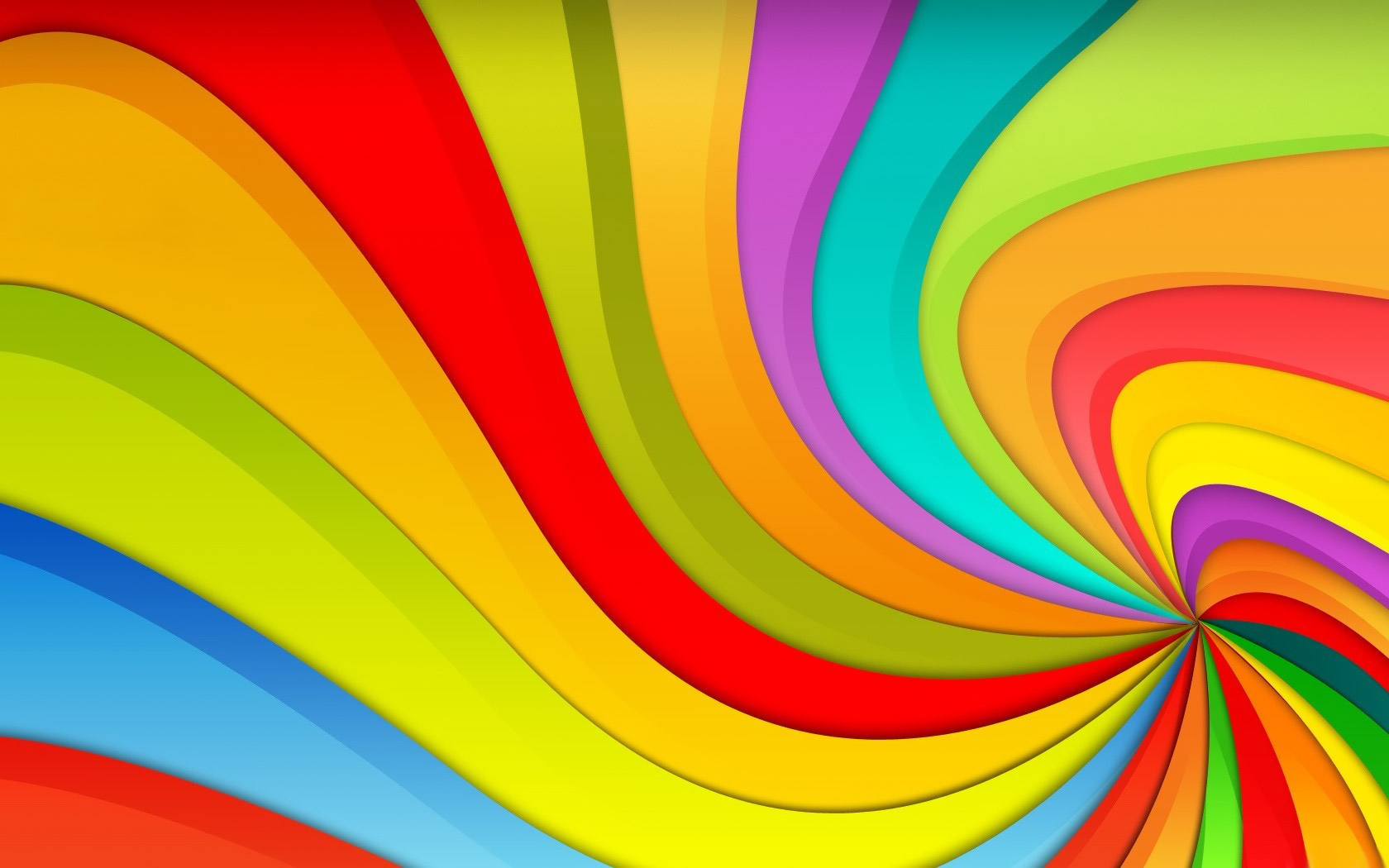 Quem Sabe Sabe!
Pastoral Estudantil APV

Placar
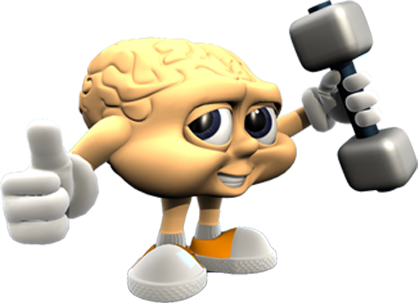 Placar
6ª 35
 6B 46
 7ª 46
 7B 40
 7 C 39
 8ª 44
 8 C 42
 8B 44
9ª 41
 9B 52
 9 C 42
 1ª 43
 1B 48
 2ª 60
 2B 56
 3ª 63
1
Conforme Gênesis 2.7, de que dois elementos Se serviu Deus para fazer do homem uma alma vivente?
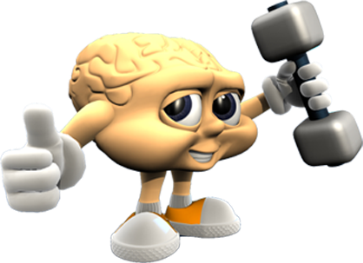 Barro + Fôlego
Pó + Vidas Passadas
Luz + Gases
Fogo + Água
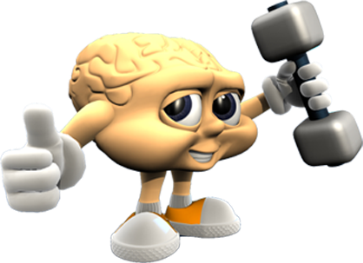 Barro + Fôlego
Pó + Vidas Passadas
Luz + Gases
Fogo + Água
2
Qual site disputa com o Google o título de mais acessado do planeta?
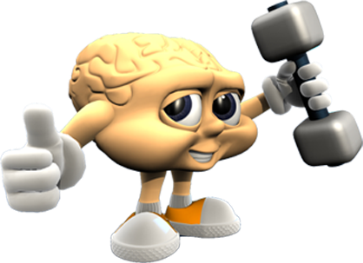 Hotmail
Youtube
Yahoo
Facebook
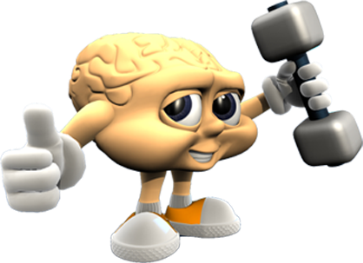 Hotmail
Youtube
Yahoo
Facebook
3
Essa dança é a estrela das FESTAS JUNINAS?
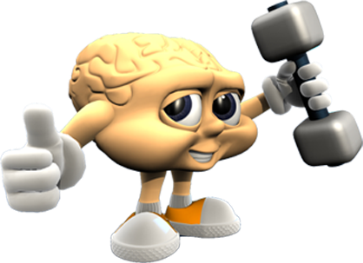 Hip Hop
Quadrilha
Balet
Funk
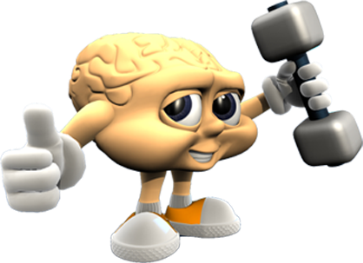 Hip Hop
Quadrilha
Balet
Funk
4
Nessa antiga TV infantil, todos os personagens são CANINOS?
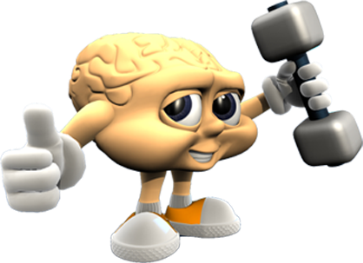 TV Osso
TV Canil
TV Colosso
TV Cachorrada
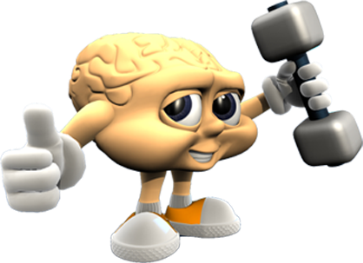 TV Osso
TV Canil
TV Colosso
TV Cachorrada
5
É a maior e mais importante ilha da POLINÉSIA FRANCESA?
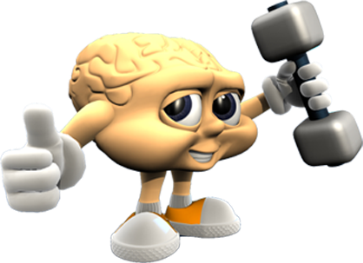 Havaí
Cancún
Albatroz
Taiti
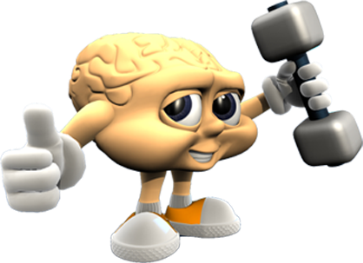 Havaí
Cancún
Albatroz
Taiti
6
Na história bíblica de José, do Egito, com que tipo de planta sonhou o copeiro de Faraó?
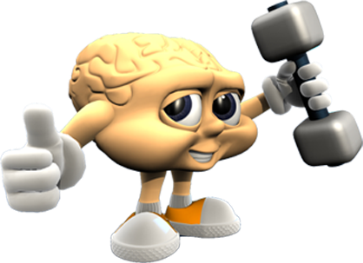 Uma videira
Uma palmeira
Um coqueiro
Uma mangueira
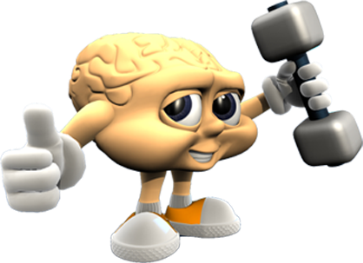 Uma videira
Uma palmeira
Um coqueiro
Uma mangueira
7
Terceira maior metrópole canadense onde é possível ir à praia e também esquiar?
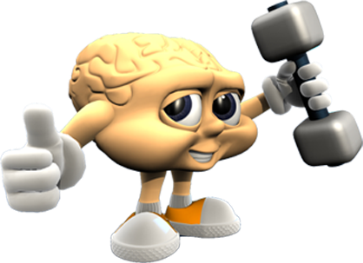 Quebec
Montreal
Toronto
Vancouver
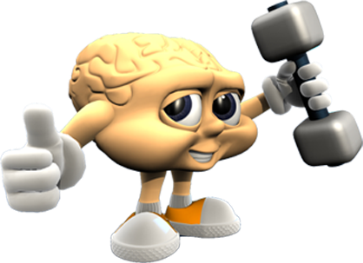 Quebec
Montreal
Toronto
Vancouver
8
Entre os combustíveis usados no Brasil, qual é o menos poluente?
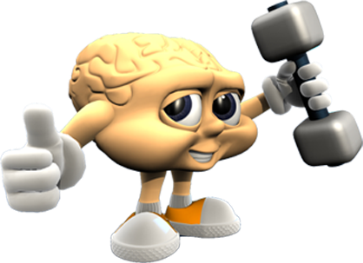 Álcool
Gasolina
Gás
Diesel
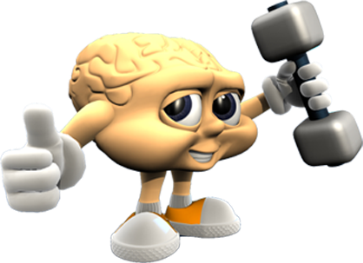 Álcool
Gasolina
Gás
Diesel
9
Nome do elevador que em Salvador liga a cidade alta à cidade baixa?
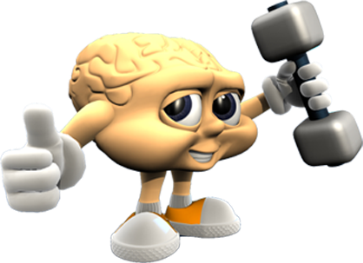 Antônio Carlos Magalhães
Lacerda
Severino Freitas
Rui Barbosa
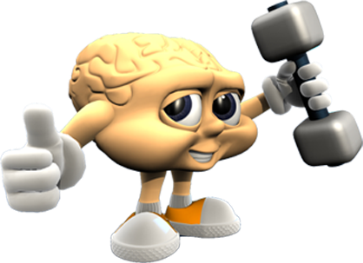 Antônio Carlos Magalhães
Lacerda
Severino Freitas
Rui Barbosa
10
Criador dos conceitos “inconsciente”, “narcisismo” e “complexo de Édipo”?
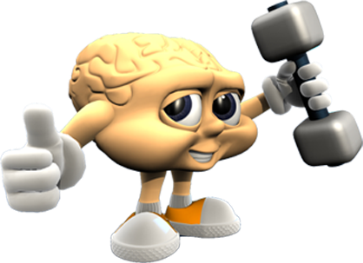 Carl Jung
Augusto Cury
Freud
Roberto Shinyashiki
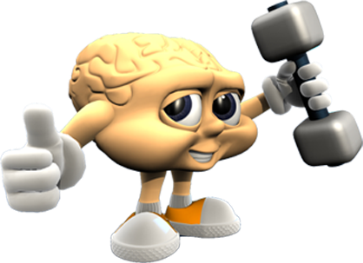 Carl Jung
Augusto Cury
Freud
Roberto Shinyashiki
11
Na véspera de sua saída do Egito, que comeram os israelitas?
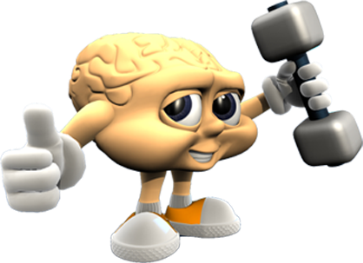 Vinho e carne
Vinho e palmito
Carne, pão e ervas amargas
Maná
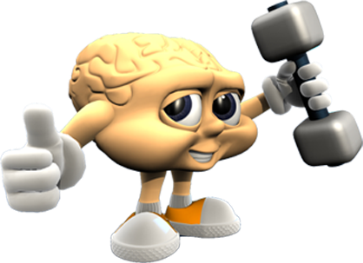 Vinho e carne
Vinho e palmito
Carne, pão e ervas amargas
Maná
12
Produto vendido com o slogan: “É o puro creme do milho e vem de Piracicaba”?
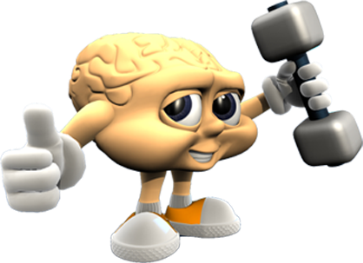 Mingau
Pamonha
Sorvete
Bombom
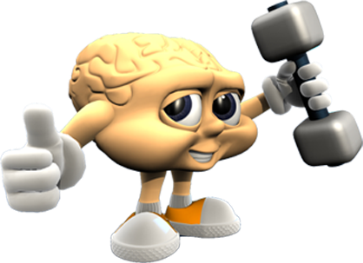 Mingau
Pamonha
Sorvete
Bombom
13
Samuel Morse foi o inventor do:
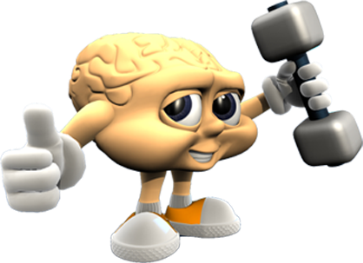 Telefone
Telescópio
Telégrafo
Telegrama
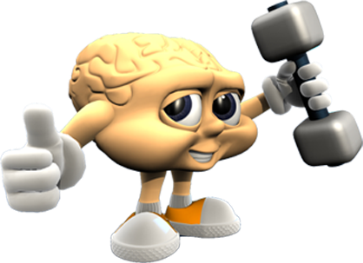 Telefone
Telescópio
Telégrafo
Telegrama
14
Numa estante de livros, quem é chamado de “Pai dos Burros”?
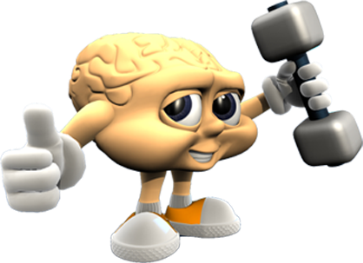 A Enciclopédia
O Romance
A Ficção
O Dicionário
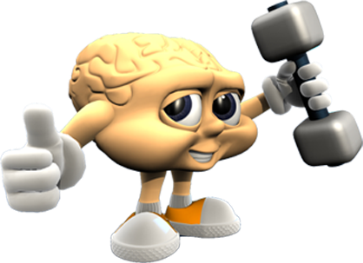 A Enciclopédia
O Romance
A Ficção
O Dicionário
15
Narrador esportivo que criou o bordão “pelo amor dos meus filhinhos”?
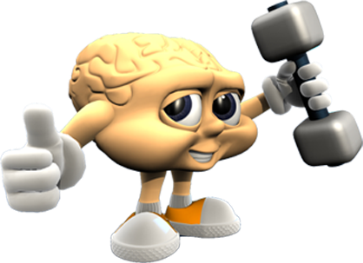 Kleber Machado
Luciano do Valle
Silvio Luis
Galvão Bueno
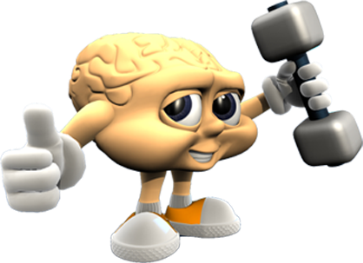 Kleber Machado
Luciano do Valle
Silvio Luis
Galvão Bueno
16
Que alimento Jesus comeu com Seus amigos, pouco depois de Sua ressurreição? ?
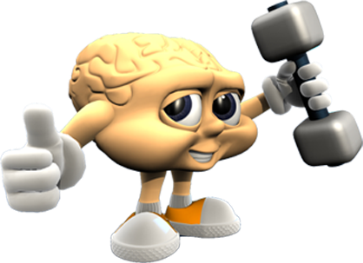 Peixe e pão
Vinho e carne
Salada e ovos
Palmito e ovos
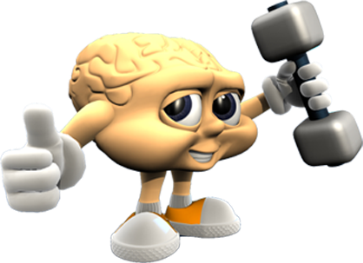 Peixe e pão
Vinho e carne
Salada e ovos
Palmito e ovos
17
A que estado brasileiro pertence o arquipélago FERNANDO DE NORONHA?
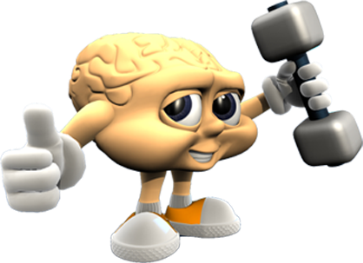 Bahia
Pernambuco
Sergipe
Ceará
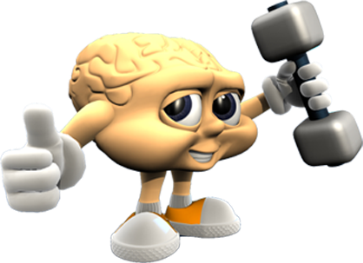 Bahia
Pernambuco
Sergipe
Ceará
18
O monarca do carnaval é o:
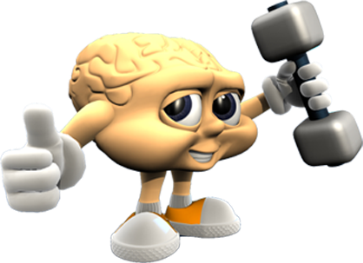 Rei de Copas
Rei Charles
Rei Momo
Rei Zumbi
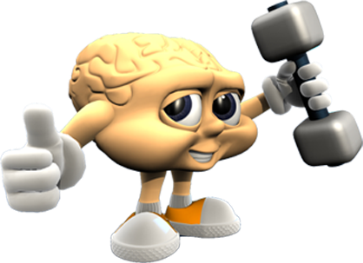 Rei de Copas
Rei Charles
Rei Momo
Rei Zumbi
19
Cidade paulista onde acontece o Festival Internacional de Inverno?
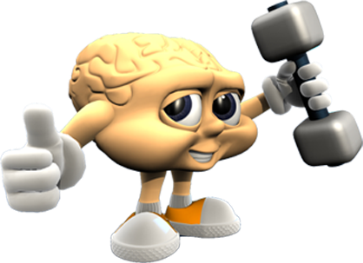 Barretos
Sorocaba
Campos Do Jordão
Campinas
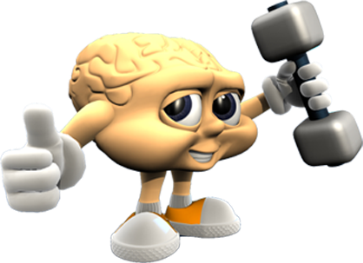 Barretos
Sorocaba
Campos Do Jordão
Campinas
20
Conforme Malaquias 3, quanto de nosso salário deve ser devolvido a Deus?
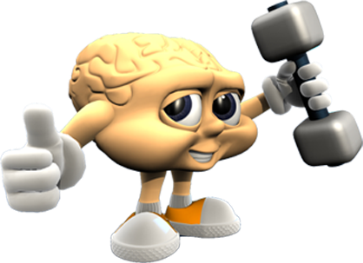 Nada
5%
10%
Tudo
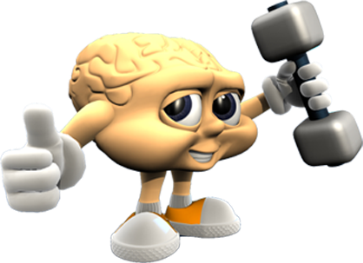 Nada
5%
10%
Tudo
21
Em que ano do século XX foi instaurado no Brasil o REGIME MILITAR?
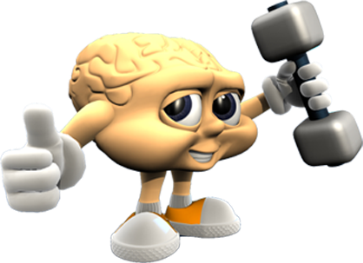 1960
1964
1970
1984
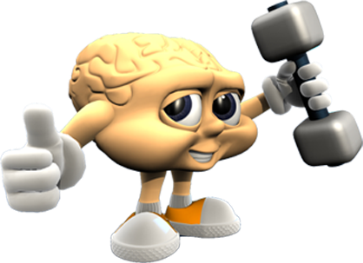 1960
1964
1970
1984
22
Hormônio masculino?
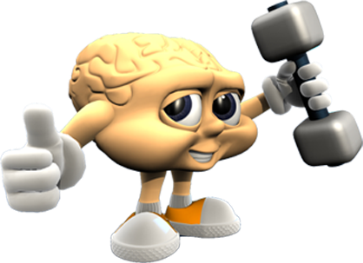 Testosterona
Estrógeno
Progesterona
Macrobiótico
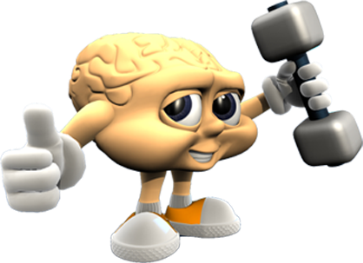 Testosterona
Estrógeno
Progesterona
Macrobiótico
23
Nome do evento onde cidades do mundo todo apagam as luzes por uma hora?
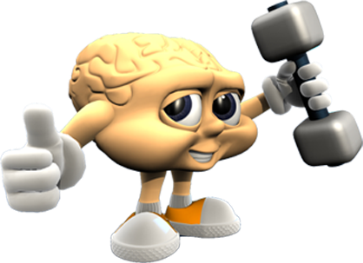 Hora do Silêncio
Reza das Seis Horas
Dia de Ação de Graças
Hora do Planeta
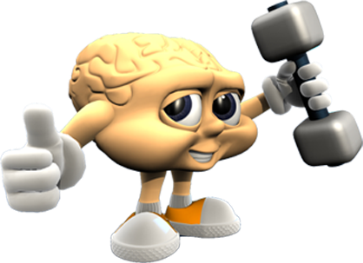 Hora do Silêncio
Reza das Seis Horas
Dia de Ação de Graças
Hora do Planeta
24
Nos anos 90, o movimento estudantil “Os caras pintadas” reivindicavam a saída de que presidente brasileiro?
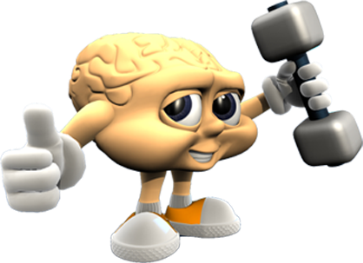 José Sarney
Fernando Henrique Cardoso
Fernando Collor de Melo
Itamar Franco
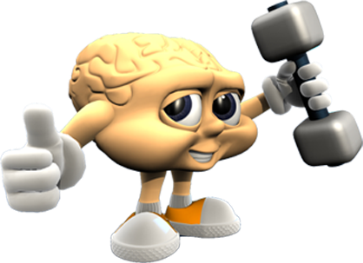 José Sarney
Fernando Henrique Cardoso
Fernando Collor de Melo
Itamar Franco
25
Segundo Eclesiastes 12.7, quando morremos, o que acontece com nosso corpo e espírito?
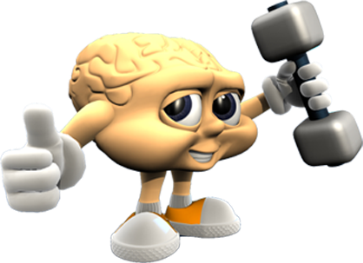 Corpo volta ao pó, o fôlego volta a Deus
Reencarna em insetos
Transporta-se para outra galáxia
Vira alma penada
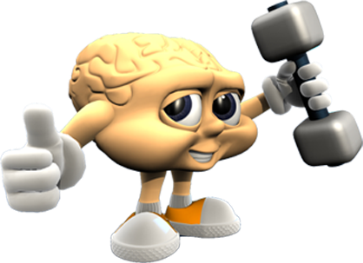 Corpo volta ao pó, o fôlego volta a Deus
Reencarna em insetos
Transporta-se para outra galáxia
Vira alma penada
26
Em que país da Europa o Brasil combateu na Segunda Guerra Mundial?
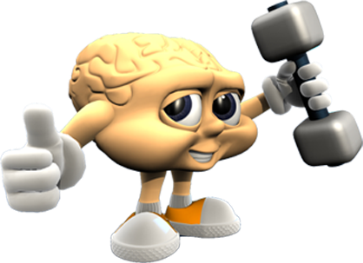 Inglaterra
França
Alemanha
Itália
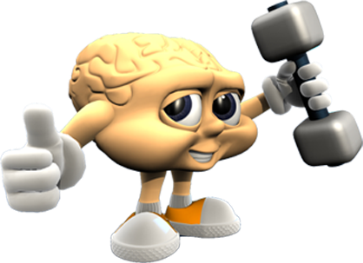 Inglaterra
França
Alemanha
Itália
27
Segunda cidade japonesa onde caiu A BOMBA ATÔMICA jogada pelos americanos em 1945?
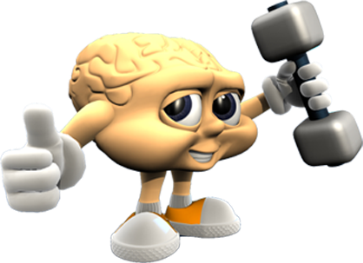 Kobe
Nagasaki
Tókio
Susuka
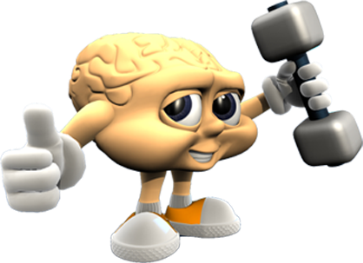 Kobe
Nagasaki
Tókio
Susuka
28
Qual time do futebol paulista é conhecido como “azulão”?
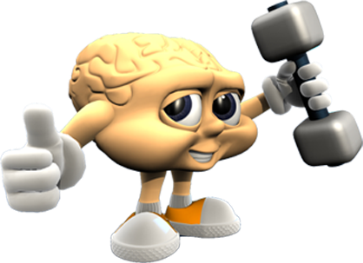 Santo André
Guaratinguetá
Portuguesa
São Caetano
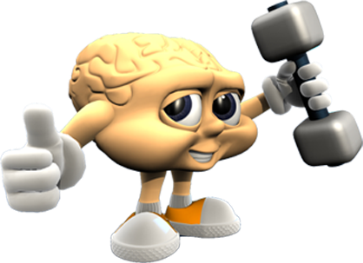 Santo André
Guaratinguetá
Portuguesa
São Caetano
29
Nome da perversa esposa do Rei de Israel, Acabe?
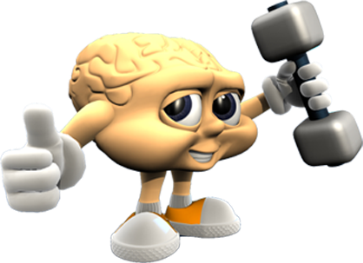 Atalia
Madalena
Jezabel
Cícera
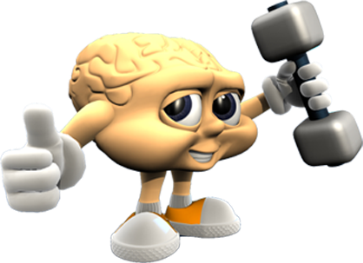 Atalia
Madalena
Jezabel
Cícera
30
Nome do namorado da boneca mais popular do mundo?
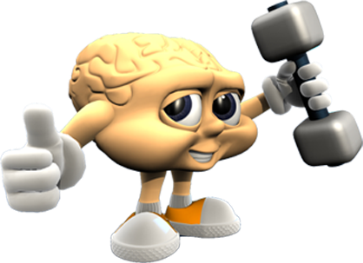 Robert
Vince
Sasha
Ken
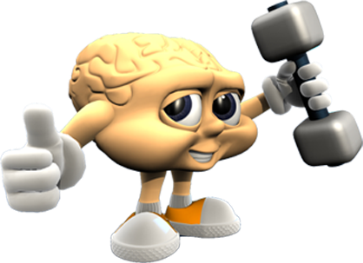 Robert
Vince
Sasha
Ken